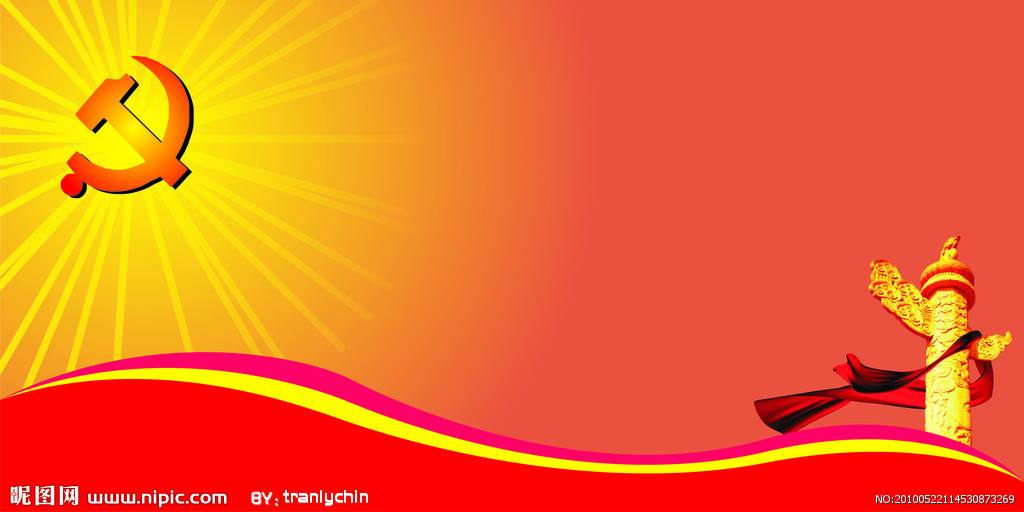 礼嘉镇坂上初级中学
党支部组织生活会
坂上初级中学党支部
2018年3月29日
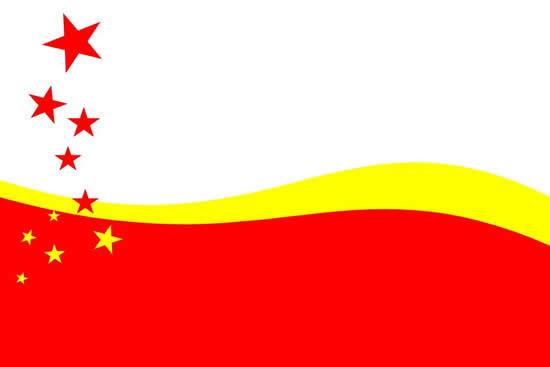 学习党章党规
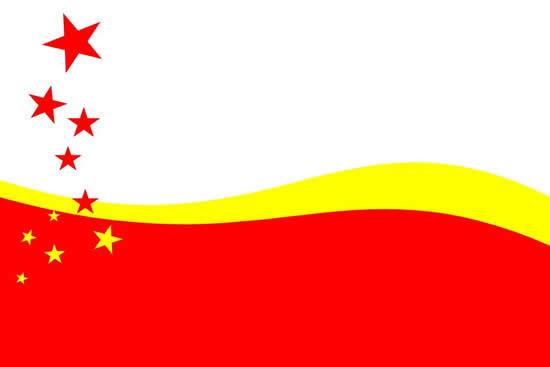 党支部书记述职
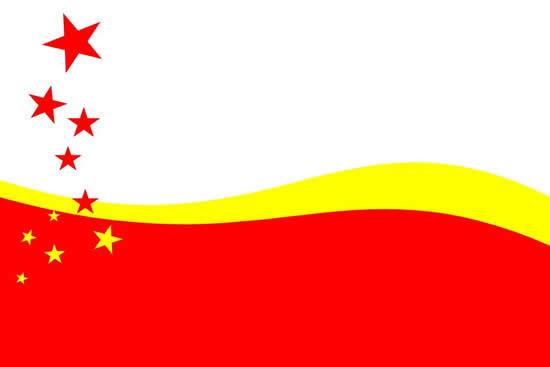 列出问题清单
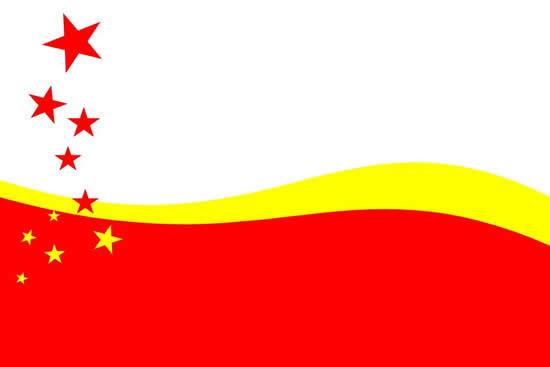 批评和自我批评